Introduction d’androgènes en  contraception orale (Androgen  Restored Contraception-ARC)
J.M. Foidart*, A.Pintiaux*, A.Béliard * et H. Coeling-Bennink**

12èmes Journées Liégeoises de Gynécologie-Obstétrique,
Liège, le 25 septembre 2009
*Université de Liège, Belgique
** Pantarhei, Holland
Rôle des androgènes
Les androgènes sont des précurseurs essentiels des oestrogènes. et sont  indispensables à la croissance folliculaire.
 Le maintien d’une balance androgènes/ oestrogènes précise  au sein des follicules est essentiel pour la maturation folliculaire.
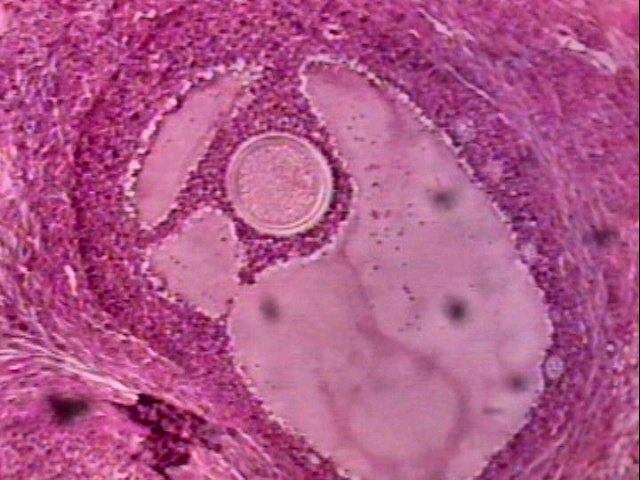 De nombreux tissus (SNC, muscles, os…) ont des récepteurs aux androgènes ce qui suggère que les androgènes puissent y jouer un rôle.
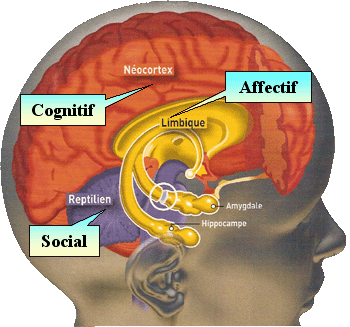 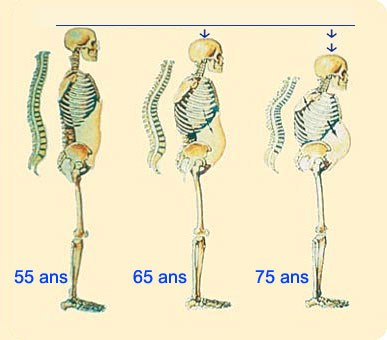 Fonction cognitive
Le traitement de personnes ménopausées ou ovariectomisées par des E ou des androgènes peut améliorer leurs émotions, leur bien-être, leur énergie, leur appétit et leurs fonctions cognitives. Dans plusieurs essais randomisés, en double aveugle, placebo-contrôle, un traitement par des E seul, des E+T ou un placebo a amélioré significativement les scores d’anxiété et de dépression des femmes traitées par E ou E+T.
 L’amélioration des scores présentait une tendance à être supérieure dans le groupe E+T par rapport au groupe E.
Rôle dans le comportement sexuel
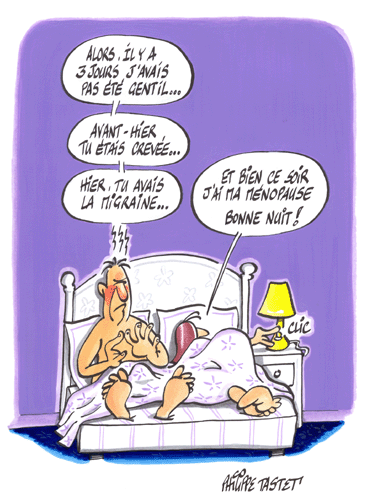 La libido féminine dépend de nombreux facteurs, y compris psychologiques. Un équilibre entre oestrogènes et androgènes peut également être nécessaire au désir et à la réactivité sexuelle.
L’administration de DHEA à de jeunes femmes insuffisantes surrénaliennes améliore leur sexualité.
Certains traitements réduisent l’effet des androgènes
La contraception orale, les glucocorticoïdes provoquent une chute relative des androgènes par freination surrénalienne et ovarienne.
 Les oestrogènes oraux même à faibles doses augmentent les taux de SHBG et réduisent la T libre.
Coenen CM, et al  Changes in androgens during treatment with four low-dose contraceptives. Contraception. 1996;53:171-6
ARC- AMUSA Study
Study Design
ARC - proof of concept
Double-blind, randomised study in 138 young, healthy, female volunteers

Before study: an oral OC for at least 3 menstrual cycles

Study medication taken once daily for 105 days

Lowette®: 20 µg ethinyl estradiol (EE)/ 100 µg levonorgestrel (Lng) 
 50 mg DHEA (n=55) 
 placebo (n=55)

Microgynon 30® : 30 µg EE/ 150 µg Lng
50 mg DHEA (n=14)
placebo (n=14)
ARC – proof of concept
ARC – proof of concept (II)
Increased testosterone levels after intake of 50 mg DHEA plus an oral contraceptive in 138 young healthy women
Total testosterone 
(nmol/L)
5
30µg EE/Lng
20µg EE/Lng
4
3
Normal physiological range
2
1
0
Day 1
Day 105
Day 1
Day 105
Placebo
50 mg DHEA
Study Title
A double-blind, placebo controlled, randomized, comparative, mono-centre trial to assess the effects on the androgen metabolism and its effects on biochemical parameters, mood, fat, muscle and bone of continuous supplementation with dehydroepiandrosterone in women using a monophasic contraception containing drospirenone and ethinylestradiol
Study Objectives
Primary objective:
To assess the biochemical effects on androgen metabolism, estradiol, lipid metabolism and bone turn-over of DHEA supplementation to EE/DRSP OC  

Secondary objectives:
To evaluate the effects of DHEA supplementation on mood, quality of life, sexual functioning, menstrual symptoms and body composition 
To evaluate general safety and acceptability of continuous DHEA supplementation
Study Design (I)
Design:	A randomized, double-blind, placebo 
			controlled, comparative mono-centre trial 

Subjects:	100 subjects
			COC naive (> 3 months no COC use)
			age 18-35 

Treatment:	Group 1 - COC plus DHEA 
			Group 2 - COC plus placebo
Screening
Randomisation
Run-in Period
3 cycles COC only
Treatment period
6 cycles
COC plus 
DHEA
COC plus 
placebo
Study Design (II)
ARC-AMUSA Run-in Period
Preliminary Results
Total Testosterone
Change in Total T levels after 3 months of COC (Yasmin®) use in 60 women
median
P<0,0001
Source: ARC-AMUSA study (PRB data on file)
Free Testosterone
Change in free T levels after 3 months of COC (Yasmin®) use in 60 women
median
P<0,0001
Source: ARC-AMUSA study (PRB data on file)
SHBG
median
median
Source: ARC-AMUSA study (PRB data on file)
P<0,0001
Total T and SHBG
Change in Total T and SHBG levels after 3 months of 
COC (Yasmin®) use in 60 women
SHBG (pmol/mL)
Total T (nmol/L)
P<0,0001
median
median
P<0,0001
Source: ARC-AMUSA study (PRB data on file)
Free T and SHBG
Change in Free T and SHBG levels after 3 months of COC (Yasmin®) use in 60 women
SHBG (pmol/mL)
Free T (pmol/L), calc
P<0,0001
median
P<0,0001
Source: ARC-AMUSA study (PRB data on file)
Bioavailable Testosterone
median
Source: ARC-AMUSA study (PRB data on file)
Androstanediol glucuronide
median
Source: ARC-AMUSA study (PRB data on file)
DHEA-S
median
Source: ARC-AMUSA study (PRB data on file)
Treatment Extension
Prolongation Study Treatment: 6 months

Primary objective:
To assess the effects of DHEA supplementation on  the bone mineral density   

Secondary objective:
To obtain long-term general safety and acceptability of continuous DHEA supplementation